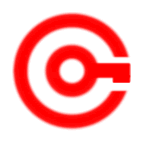 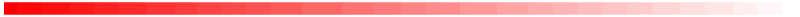 www.studymafia.org
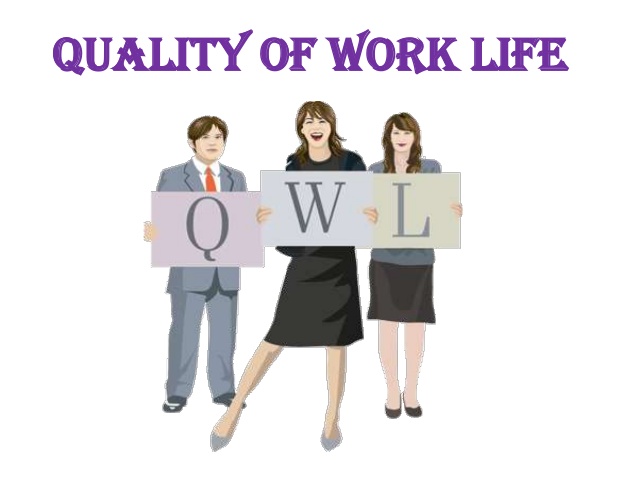 Seminar 
   On
Quality of Work Life
Submitted To:				                      Submitted By:
www.studymafia.org                                                                    www.studymafia.org
Content
Introduction
Problems with QWL Programs
Key factor of involvement
Significance of Good Work-life Quality
Problems in Improving the QWL
Conclusion
QWL: Definition II
“Quality of work life emphasizes improving the human dimension of work.”
HR should try to improve QWL “by:
introducing participative problem solving,
restructuring work,
introducing innovative reward systems,
improving the work environment.”
Quality of Work Life
More control and autonomy for workers
Recognition for those who have contributed to meeting organizational goals
A sense of belonging to the workplace
Opportunity for progress on the job
Extrinsic rewards for work
Problems with QWL Programs
Isolated change effort
Change is piecemeal
Worker involvement limited to a few issues that are not critical to core business
First line supervisors and middle management are not involved in the change effort
Key Factors in Involvement
Power
Information
Knowledge  & skills
Rewards
Involvement and Productivity
Communication
Coordination
Employee
Involvement
Intervention
Improved
Productivity
Motivation
Capabilities
Secondary Effects on Productivity
Employee satisfaction
Employee
Involvement
Intervention
Attraction, Retention
Productivity
Productivity
EI Interventions
Parallel structures
Union - management projects
Quality circles
High involvement organization
Total quality management
Parallel Structures
Define structure purpose & scope
Form steering committee
Communicate with organization members
Form problem solving groups
Address issues
Implement & evaluate change
Union Management Projects
The process: These typically consist of committees that plan the projects.  The focus is often on productivity improvements
The results: Unless the projects are directly related to productivity improvement, results are meager in terms of productivity
Quality Circle Structure
Quality Circles
Group of employees usually form same work group
Goal is to identify and solve work-related problems
Has a group appointed leader
Proposals submitted to steering committee
High Involvement Organizations
Flat, lean structure
Jobs which entail worker discretion, skills, & feedback
Open information systems
Career systems
Thoughtful employee selection
Employee training
Reward systems  & personnel policies that encourage trust and commitment
Total Quality Management
Create a quality philosophy
Institute leadership
Eliminate meaningless goals
Create trust
Re-focus on process
Walk the talk
Focus on continuous improvement
Retrain
Implementing TQM
Get top level commitment
Train members in quality methods
Start the improvement projects
measure progress
Reward accomplishment
Work/Life Elements
Child care.
Elder care.
Employer efforts.
Health & wellness.
Parenting/fathering.
Recruiting/retention
Telecommuting.
The workplace.
Work/life balance.
Significance of Good Work-life Quality
Decrease absenteeism and increase turnover,
Less number of accidents,
Improved labour relations,
Employee personification,
Positive employee attitudes toward their work and the company,
Increased productivity and intrinsic motivation,
Employees gain a high sense of control over their work.
Problems in Improving the QWL
Poor reward and recognition: 
Dead-end jobs: 
Managing by intimidation: 
Negative working environment: 
No job security: 
Negative attitude:
Conclusion
QWL is an important aspect of human resource management. It represents the relationship between employees and the work environment. What kind of quality of working environment is given to the employees will affect their productivity and ultimately the success or failure of the organisation. 
Hence, organisations will have to devise certain QWL programmes that can lead to more satisfied and productive employees. The QWL programmes should respond to the employees needs.
Reference
www.google.com
www.wikipedia.com
www.studymafia.org
Thanks